„Meseria face diferența viitorului tău”
Liceul  Tehnologic  Mihai ViteazuV U L C A Nmihaiviteazuvulcan.ro HD, Vulcan, Str. Nicolae Titulescu, nr.430254 570.525
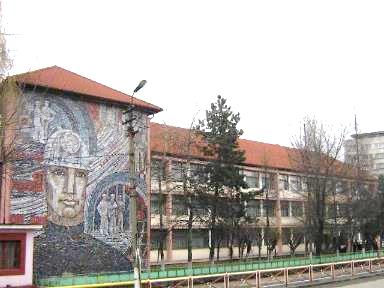 Date de identificare:
www.mihaiviteazuvulcan.ro
Vulcan, jud. Hunedoara
str. Nicolae Titulescu, nr.43
0254 / 570565  
liceul_vulcan@yahoo.com
FILIERA TEHNOLOGICĂ
OFERTA  EDUCAŢIONALĂ 2023-2024
OFERTA  EDUCAŢIONALĂ 2023-2024
OFERTA  EDUCAŢIONALĂ 2023-2024
OFERTA  EDUCAŢIONALĂ 2023-2024
VIITORUL  ÎȚI  APARȚINE!
Te invit să ne cunoști!  
Liceul este complet  reabilitat la inițiativa și cu sprijinul Primăriei Vulcan,  printr-un proiect european amplu, care s-a derulat timp de  doi ani.
 Clasele spațioase sunt distribuite în trei corpuri  de clădire diferite:
Corpul A - principal;
Corpul B - atelierele, sala de sport și sala festivă;
Corpul C - atelierul auto și atelierul de confecții textile și pielărie;
VIITORUL  ÎȚI  APARȚINE!
Cabinete de informatică dotate cu calculatoare  noi, legate în reţea, conectate la Internet; laptopuri, tablete pentru elevi și profesori, obținute prin proiectul ROSE, Olimpiadele Kaufland.
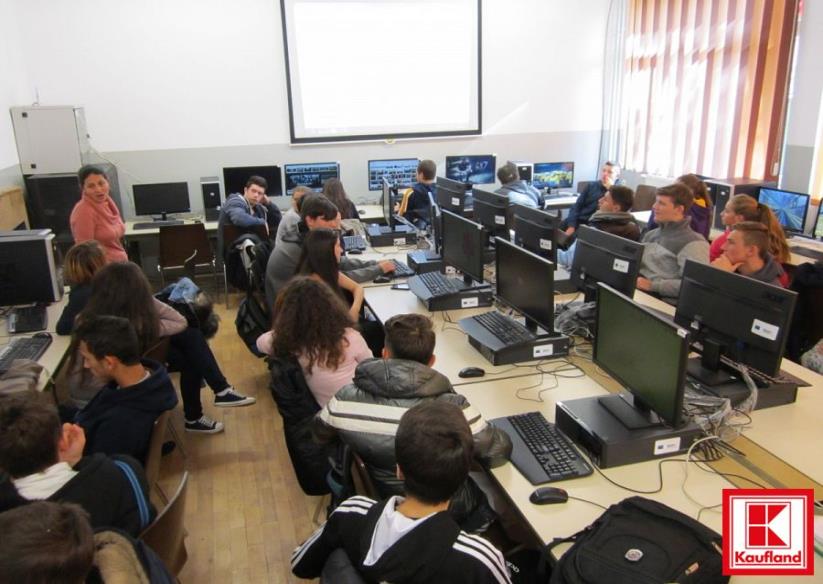 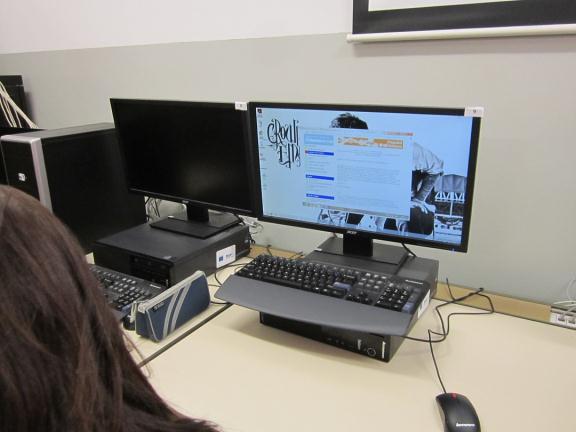 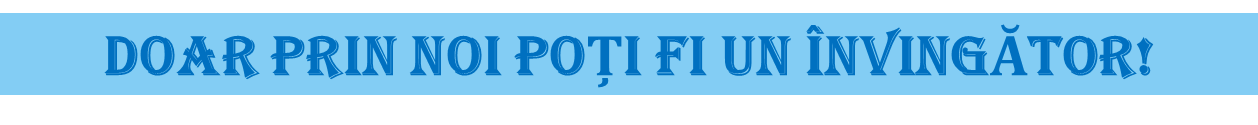 Sală de educaţie fizică si teren modern de sport;
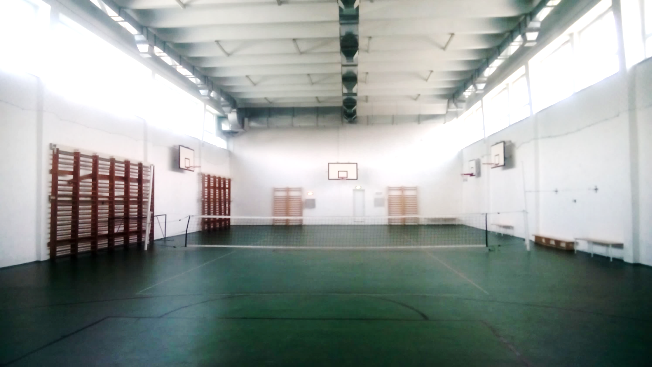 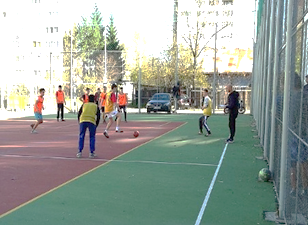 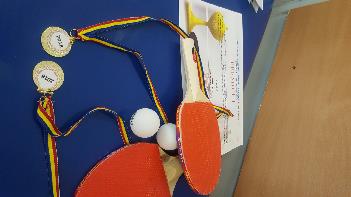 VIITORUL  ÎȚI  APARȚINE!
Atelier 
Mecanic auto
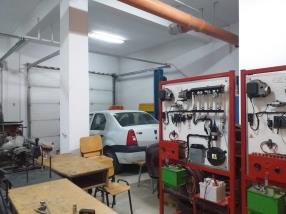 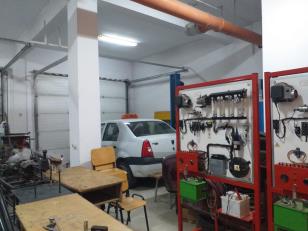 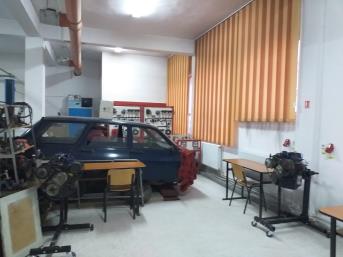 VIITORUL  ÎȚI  APARȚINE!
VIITORUL  ÎȚI  APARȚINE!
Atelier auto dotat cu simulator;
Școală de șoferi - gratuită;
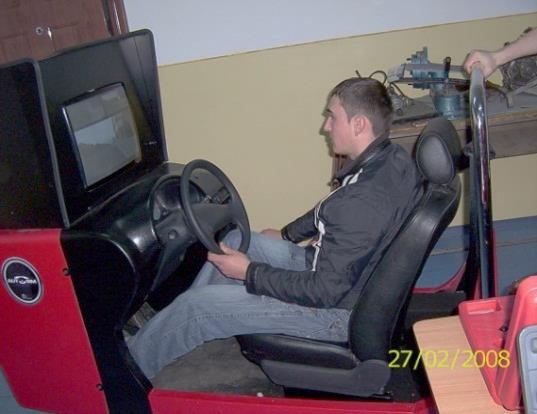 VIITORUL  ÎȚI  APARȚINE!
Atelier de croitorie, în clădire nouă, dotat cu mașini  de cusut de ultimă generație;
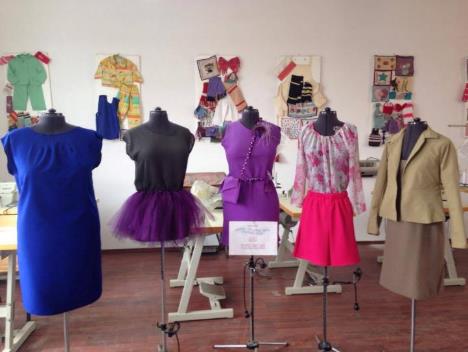 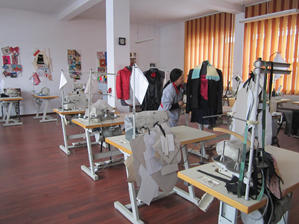 VIITORUL  ÎȚI  APARȚINE!
Laboratoare pentru o instruire la standarde înalte, bazată pe cunoştinţe de cultură generală şi formarea de competenţe profesionale în diverse domenii.
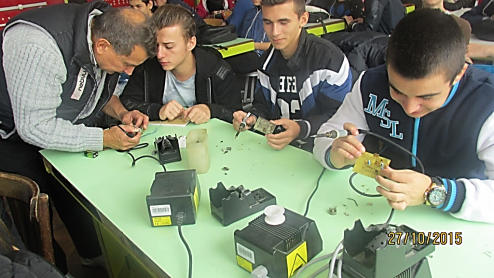 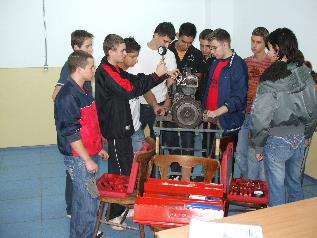 ECHIPA DE ROBOTICĂ LAZARUS ASCENDING
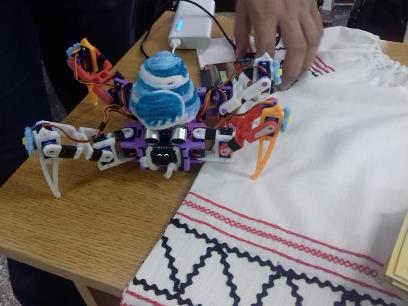 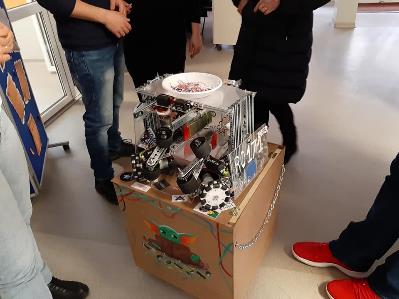 MOBILITĂȚI ERASMUS
Stagiul de pregătire practică efectuat în Portugalia, Polonia, Germania.